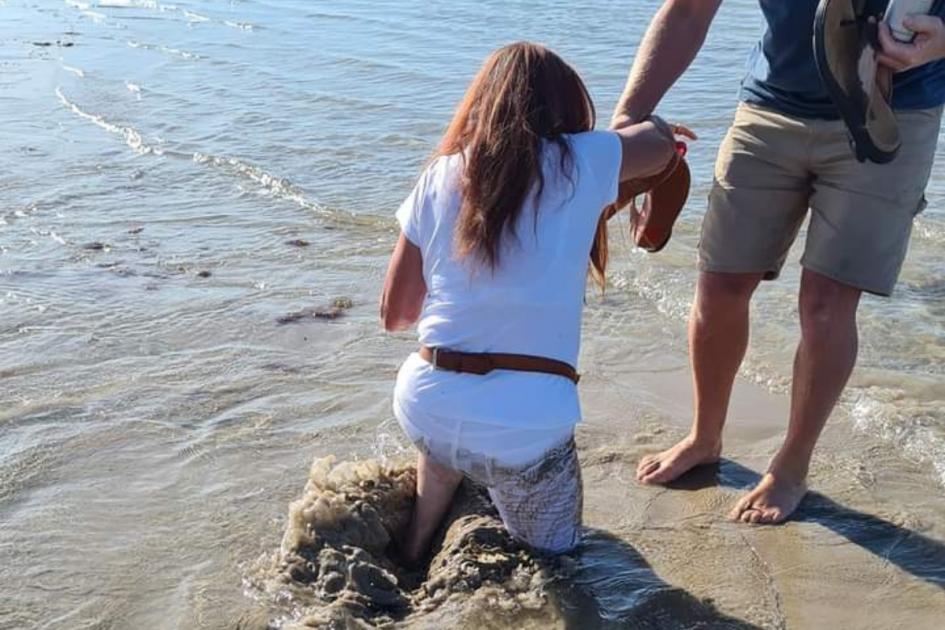 Psalm 40

Deliver me!

Rescue me!
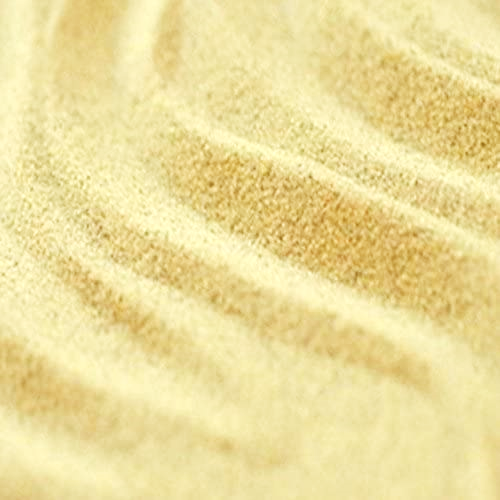 I waited patiently for the Lord; he turned to me and heard my cry.
He lifted me out of the slimy pit, out of the mud and mire; he set my feet on a rock and gave me a firm place to stand.
He put a new song in my mouth,
a hymn of praise to our God.
Many will see and fear the Lord
and put their trust in him.
Onto
Into
Out of
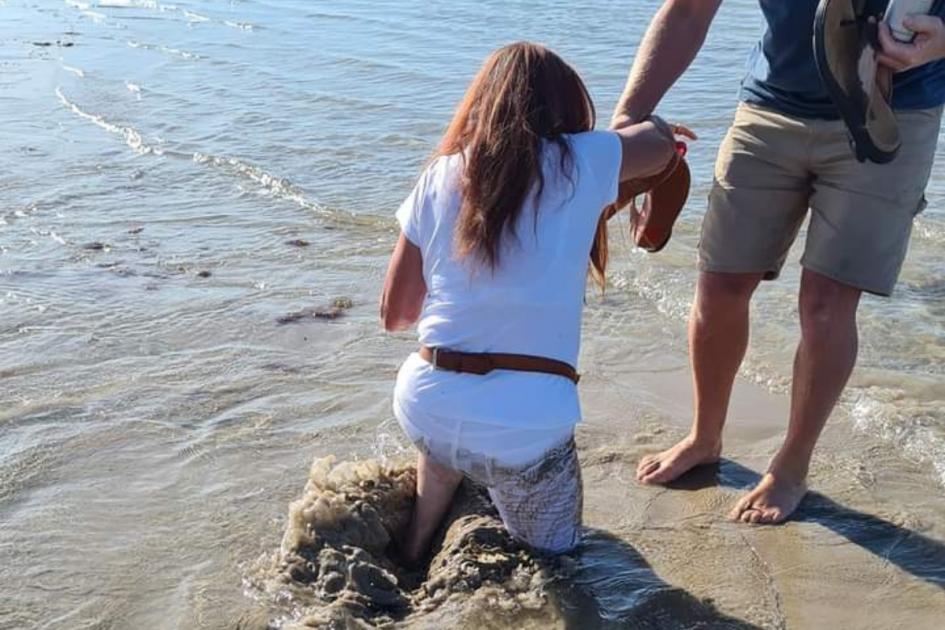 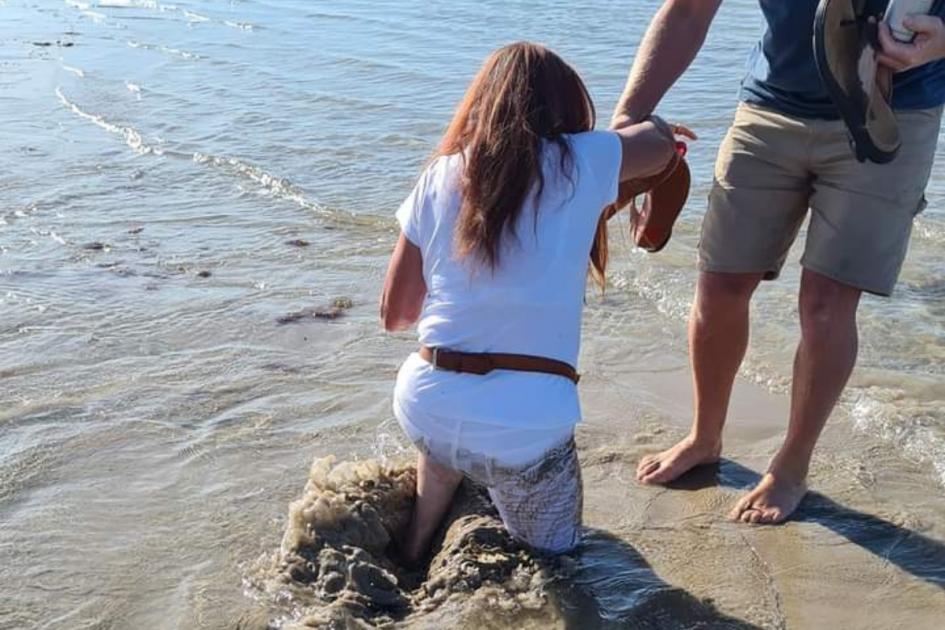 Out of
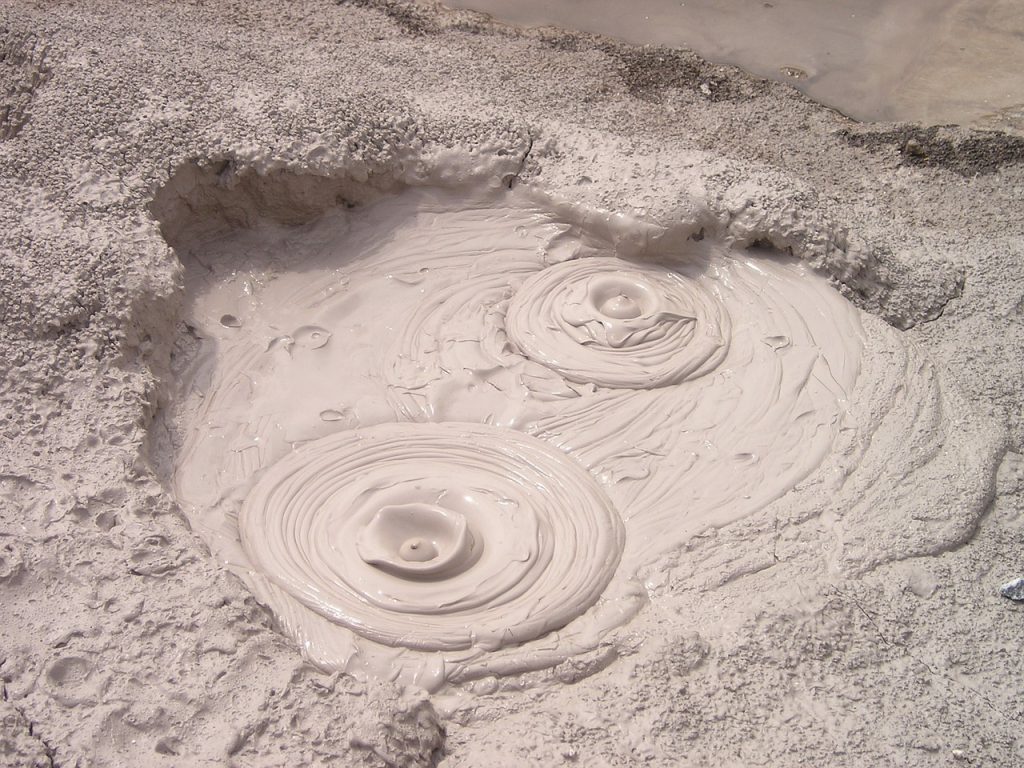 Onto
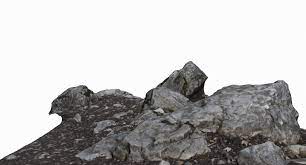 Into
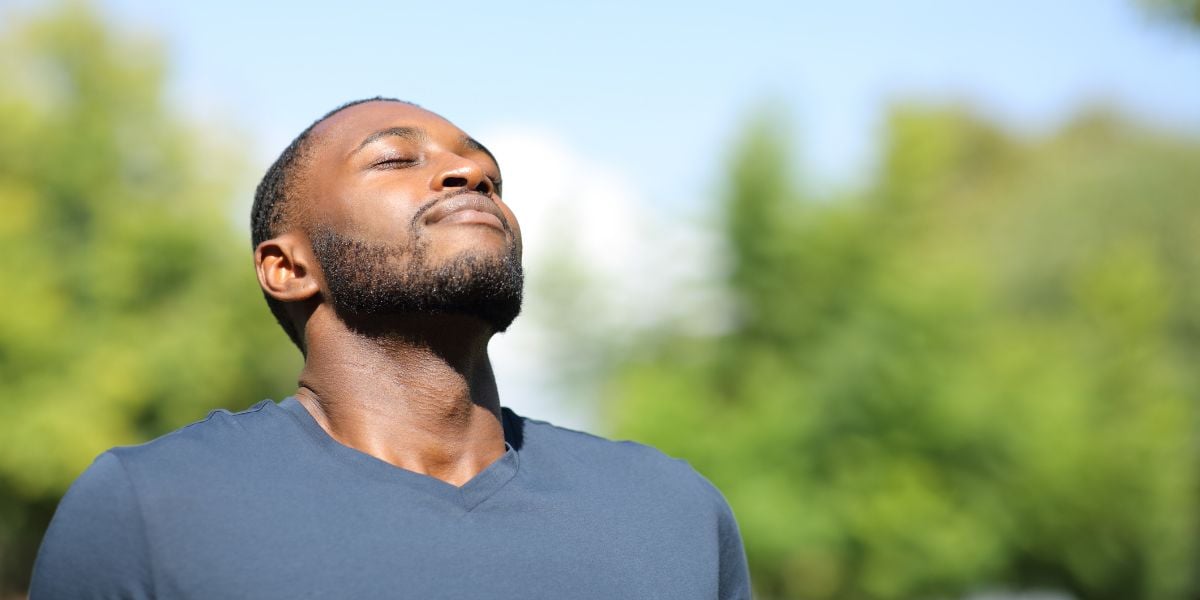 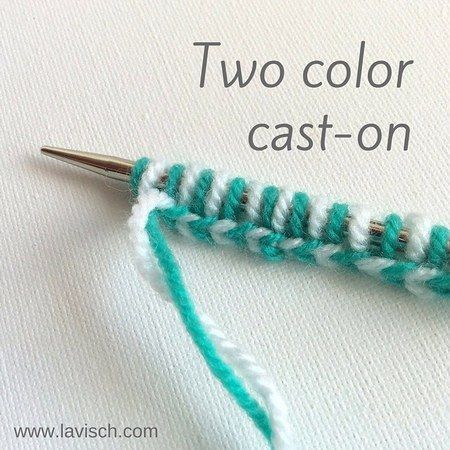 Knitting
with two
colours
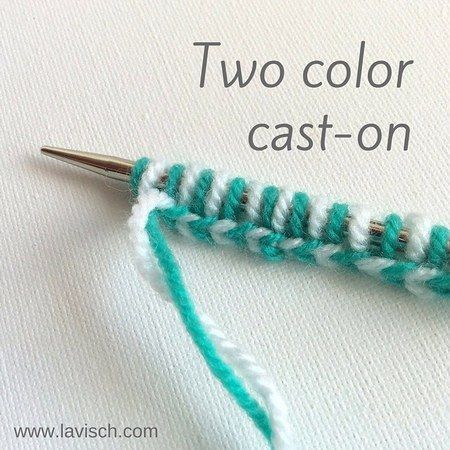 Thanksgiving
Prayer
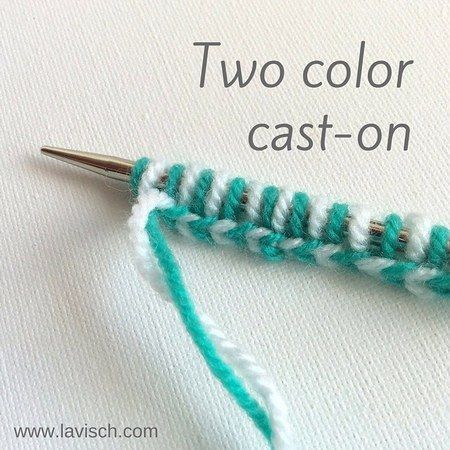 But as for me, I am poor and needy;May the Lord think of me.You are my help and my deliverer;You are my God, do not delay.